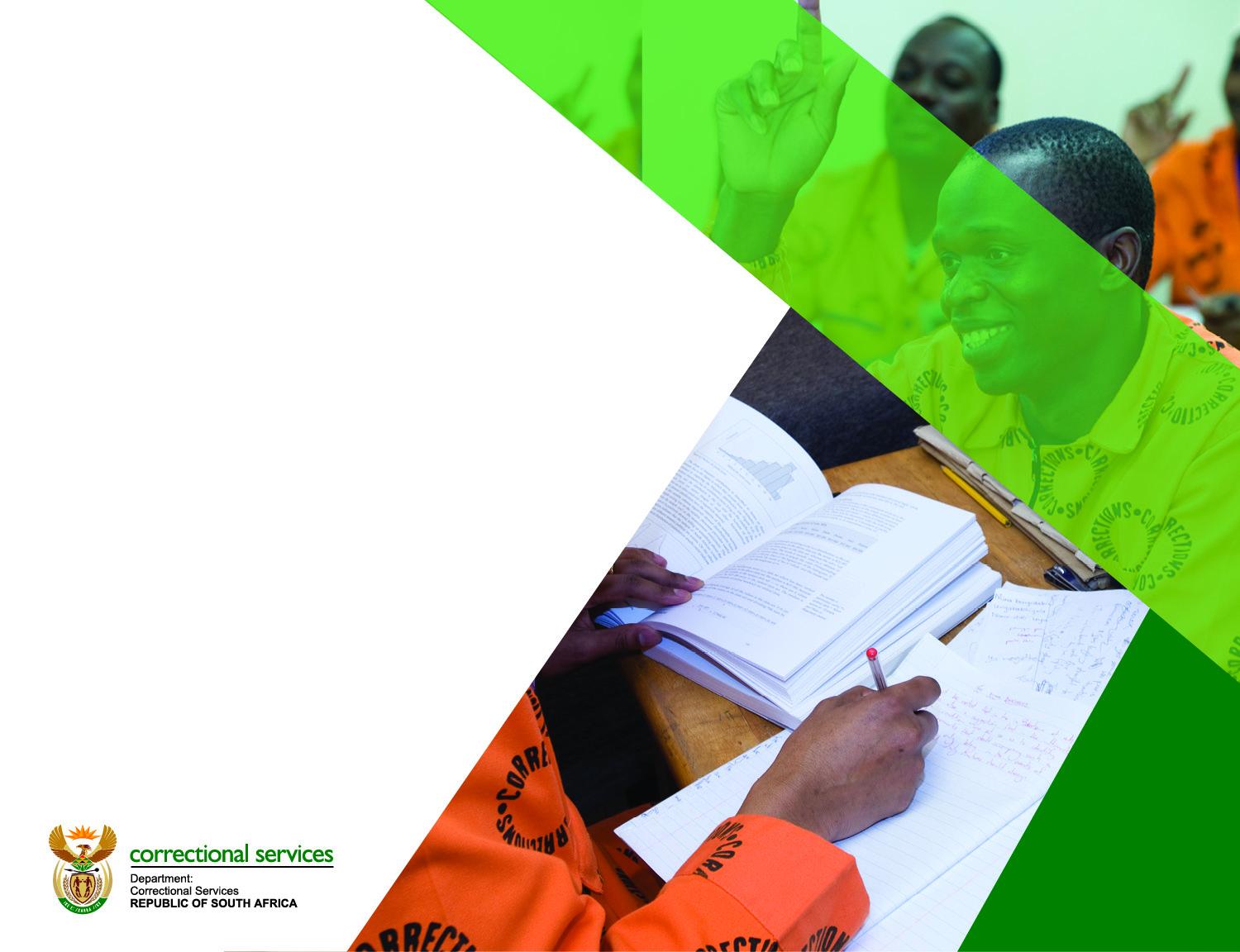 SUMMARY OF IRREGULAR FRUITLESS AND WASTEFUL EXPENDITURE  

STANDING COMMITTEE ON PUBLIC ACCOUNTS

Progress Report on
Investigations of Irregular, Fruitless and Wasteful Expenditure

19 November 2019
Table of Contents
Context
Progress on the Investigation of Irregular, Fruitless and Wasteful Expenditure
Summary Report Per Region on the Investigation of Irregular Expenditure
Nature of Irregular expenditure
Root causes and Irregular Expenditure and Steps taken to address irregular expenditure
Summary Report Per Region on the Investigation of Fruitless and Wasteful  Expenditure
Nature of Fruitless and Wasteful expenditure 
Root causes of Fruitless and Wasteful Expenditure
Additional 154 cases of Irregular Expenditure Extracted through CAATS  
Progress on Conflict of Interest Cases Identified through CAATS
1. Contextualizing Registers for Supply Chain Management and Investigating Unit
Supply Chain Management keeps  national / departmental registers of irregular, Fruitless and Wasteful Expenditure. Entries are made to the register(s) on a monthly basis or as and when discovered or reported by the Auditor General (during regulatory audit).   

The SCM records individual transactions as reported by either the relevant region or the audit general during the course of the year. These transactions may be grouped according to their nature of alleged non compliance to SCM prescripts. 

The Investigating unit (Inspectorate), records cases individual, per trasnactions and investigated accordingly.
2. Progress on the Investigation of Irregular, Fruitless and Wasteful Expenditure
The department registered a total of eight hundred and seventy five (875) Cases of Irregular Expenditure as at 1 April 2019 and total of two hundred and fifty nine (259) cases of Fruitless and Wasteful Expenditure. A combined total of eighty hundred and ninety six (896) case of  Irregular, Fruitless and Wasteful Expenditure were investigated, translating to 86% (750/875) of Irregular Expenditure and 56% (146/259) cases of Fruitless and Wasteful Expenditure investigated. 
In addition to the above, the Auditor General reported through Computer Assisted Auditing Technique (CAATS) a total of one hundred and fifty four (154) cases of Irregular Expenditure during the 2016/17 to 2018/19 financial years relating to conflict of interests.  All one hundred and fifty four (154) cases of Irregular Expenditure are currently under investigation. 
N.B: The following tables provide summary of the progress made to investigate all cases of Irregular, Fruitless and Wasteful Expenditure (including cases identified through CAATS).
3. Summary Report Per Region on the Investigation of Irregular Expenditure
*In Progress: Refers to cases investigated and those referred for disciplinary process/blacklisting/DIU for investigations/  Finance for recoveries and cases investigated not yet approved for finalization.
 Not yet Investigated: Refer to cases reported in 2017/18 and 2018/19  FY not yet investigated.
 Cases finalized:    Refer to cases concluded either through condonation /regularization/removal from register.
4. Nature and R-values of Irregular Expenditure
IRREGULAR EXPENDITURE
Cumulatively, the Department has irregular expenditure amounting to R3, 354 million (100%) whereas for the year under review, expenditure found to be irregular amounted to R159 million (4, 7%). 
Approximately 75% of irregular expenditure relates to two cases, i.e. procurement of security fencing by the Independent Development Trust (IDT) and extension of nutrition services contract in prior periods, amounting to R1,816 million and R707 million respectively. The third-largest category of irregular expenditure amounts to R443 million which is predominantly procurement where competitive bidding processes were not followed, splitting of cases of lesser value due to term contracts not in place and non-compliance to procedures.
5. Root Causes of Irregular Expenditure and Steps taken to address Irregular  Expenditure
The primary reasons for causes of Irregular Expenditure occurrences within the department (including regions) are attributable to lack of understanding of prescripts (laws, circulars and policy requirements) by officials, and in some instances the absence of relevant policies and/or outdated policies. 
As a result thereof, the Procurement Unit has updated a procurement manual to prevent irregular expenditure to further ensure that the current National Treasury regulations are part of this policy.
 Training of SCM officials on SCM prescripts and best practices in procurement administration.
 Conducting due diligence by head office on tenders administered by Regional Offices prior to final award.
The Department has enhanced the control environment for Internal Audit to review all bids from the value or R20 m before award. This will strengthen internal controls and reduce irregular expenditure. In addition, the department has partnered with National Treasury for strategic procurement to have permanent solution for procurement process.
5. Root Causes of Irregular Expenditure and Steps taken to address Irregular  Expenditure - Continue
The department is also utilizing the newly –established National Treasury Central Supplier Database as a control measure to detect officials that are conducting businesses with the State and the Department. In addition to the above, the Procurement Unit has reviewed and is utilizing the Procurement Checklist for transactions between R1 to R30, 0000 and R30, 001 to R500, 000 to monitor processes undertaken and to serve as a mechanism to prevent and detect Irregular Expenditure.
Quotations are obtained through the Central Supplier Database (CSD)
Procurement done with prohibited Suppliers:
Prior to the bid being awarded, SCM verifies the bidder’s information on the register of restricted suppliers and tender defaulters on National Treasury website.The Bid Evaluation Committee members also signs verification certificates to confirm that they have verified information
6 Summary Report Per Region on the Investigation of Fruitless and    Wasteful Expenditure
In Progress: Refers to cases investigated and those referred for disciplinary hearing/blacklisting/DIU investigations./ 
                     Finance for recoveries and cases investigated not yet approved for finalization
 Not yet Investigated: Refer to cases reported in 2017/18 FY not yet investigated.
 Cases finalized:    Refer to cases concluded either through condonation /regularization/removal from register.
7. Nature and R-values of Fruitless and Wasteful Expenditure
FRUITLESS AND WASTEFUL 
 Amongst the cases classified as others is a case involving payment for incomplete work regarding RDOMS system for R27 036 000,00 and deferment payment fee payment to IDT for access control project
8. Root Causes of Fruitless and Wasteful Expenditure and Steps taken to address Fruitless and Wasteful Expenditure
Primarily, the causes of Fruitless and Wasteful Expenditure in the department are due to late licensing penalties/Interest charges for late payments and failure to timely cancel travel arrangements. This exacerbated by poor communication and planning arrangements within branches/components. 
Management is communicating the importance of timely communication and information sharing through various staff meetings.
9. Additional 154 cases of Irregular Expenditure Extracted through CAATS
10. Progress on Conflict of Interest Cases Identified through CAATS
Out of one hundred and fifty four (154) cases of Irregular Expenditure cases identified by the AGSA through Computer Assisted Audit Techniques (CAATS), the department through its investigation process identified only thirty two (32) cases of officials working for the department doing business with the state.  The department conducted investigation on the thirty two (32) cases and the following reflected the progress thereon:-
It was found that six (6) officials resigned from the department on varying dates before commencement of the investigations.
Three (3) officials were subjected to disciplinary processes and verbal warning, written warning and final written warning were issued. 
An investigation on one (1) of the official was finalized and it was found that the case is not irregular due to the fact that the official did disclosed before resigning from the company on 20 February 2016 before the promulgation of the Public Service Regulations, Regulation 13 (c).
Four (4) cases were subjected to disciplinary hearings. The department is in the process of appointing initiators to commence with the process.
The investigations on four (4) were finalized and are subjected to quality review process.
Fourteen (14) of the remaining cases are still under investigations. The department is anticipating finalization of these cases before end of November 2019.